BCG Eligibility - scan QR code or click on link: TB profile
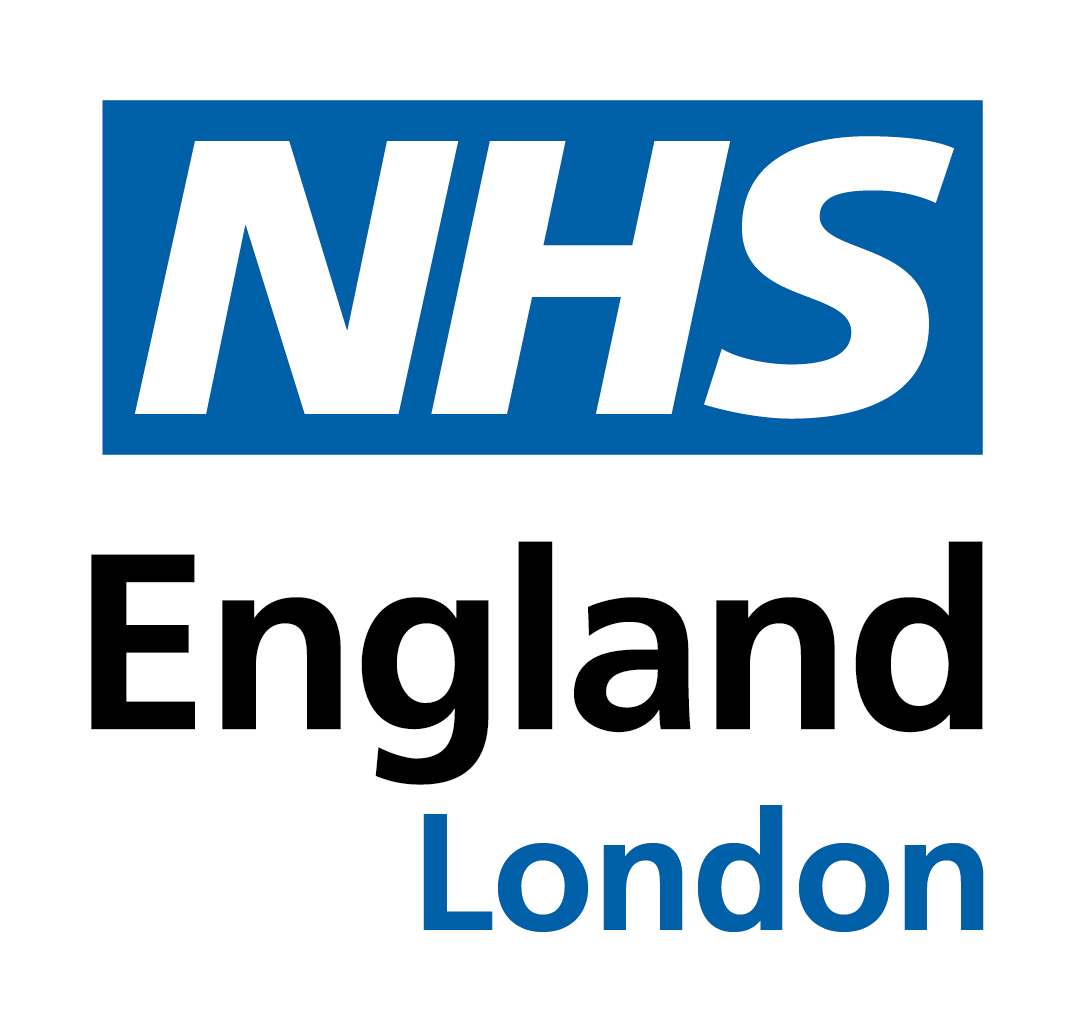 For professional use only
This WHO website provides the most up to date TB incidence per country 
- please refer to the rate per 100,000 population on the ‘Data Tables’: 



 







Eligibility: 	
1. All unvaccinated infants (aged 0-12 months) living in areas of the UK where annual incidence of TB is greater than or equal to 40/100,0003 (in London currently, it is only the borough of Newham where a universal service is offered)
2. All unvaccinated infants (aged 0-12 months) with one or more parent or grandparent who was born in a country where the annual incidence of TB is greater than or equal to 40/100,000
3. All unvaccinated infants (aged 0-12 months) who were born, or resided for three months or more, in a country where the annual incidence of TB is greater than or equal to 40/100,000

See The Green Book Chapter 32 for full eligibility criteria:
 https://www.gov.uk/government/collections/immunisation-against-infectious-disease-the-green-book
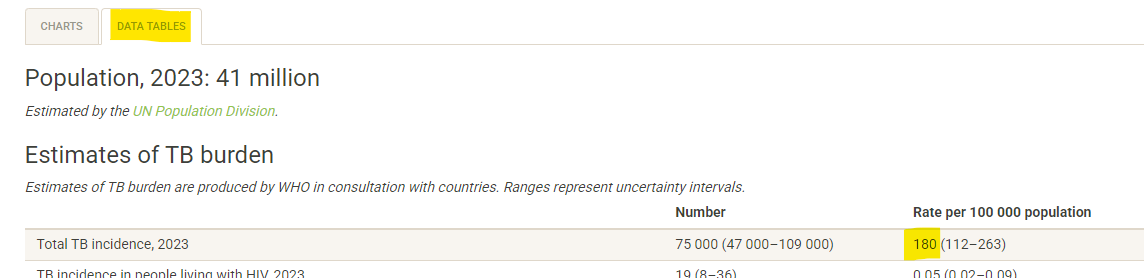